Картинный диктант № 9
Перфилова Галина Борисовна учитель начальных классов 
МОУ-СОШ № 17
Город Клин Московская область
1. Запиши последнюю букву отгадки
Серёжки надевает.
Накинута на спинку
Зелёная косынка.
А платьице – в полоску.
Ты узнаёшь …
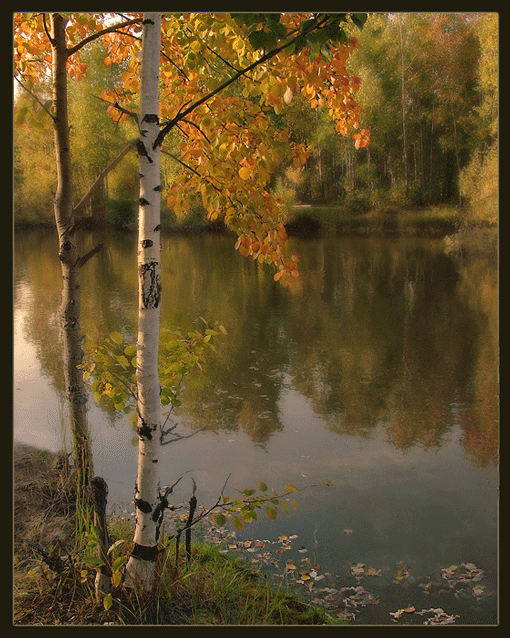 Этот зверь живёт лишь дома.
С этим зверем все знакомы.
У него усы, как спицы.
Он мурлыча песнь поёт,
Только мышь его боится.
Угадали? Это …
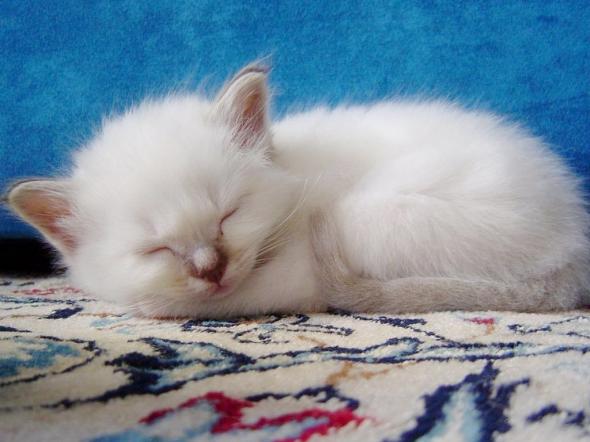 В реках Африки живёт
Злой зелёный пароход!
Кто б навстречу ни поплыл,
Всех проглотит …
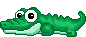 Как зовут меня, скажи.
Часто прячусь я во ржи,
Скромный полевой цветок,
Синеглазый …
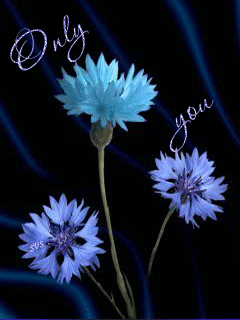 Лейся дождь весёлый,
Мы с тобою дружим!
Хорошо нам бегать
Босиком по …
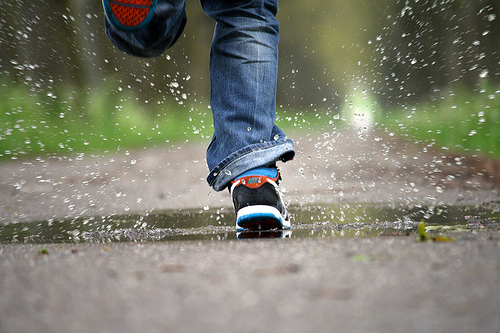 2. Запишите только последнее слово
Это не кошка, смотри берегись,
Идёт на охоту коварная …….
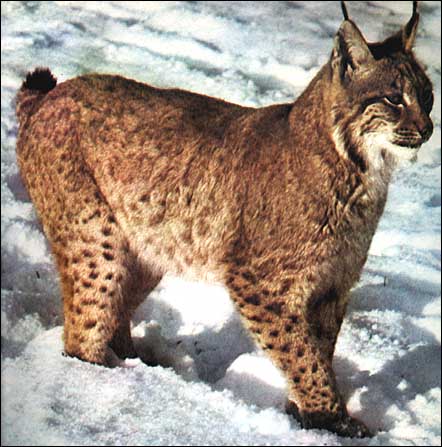 Сонный мишка лёг в кровать,
 Только слон не хочет …
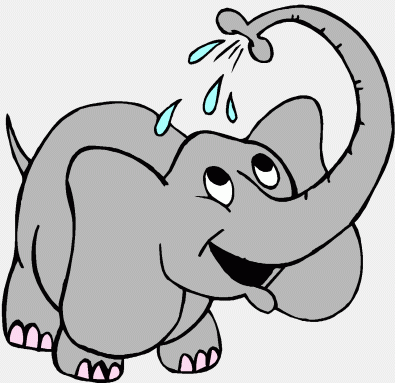 Солнце греет целый день.
От жары я прячусь в …
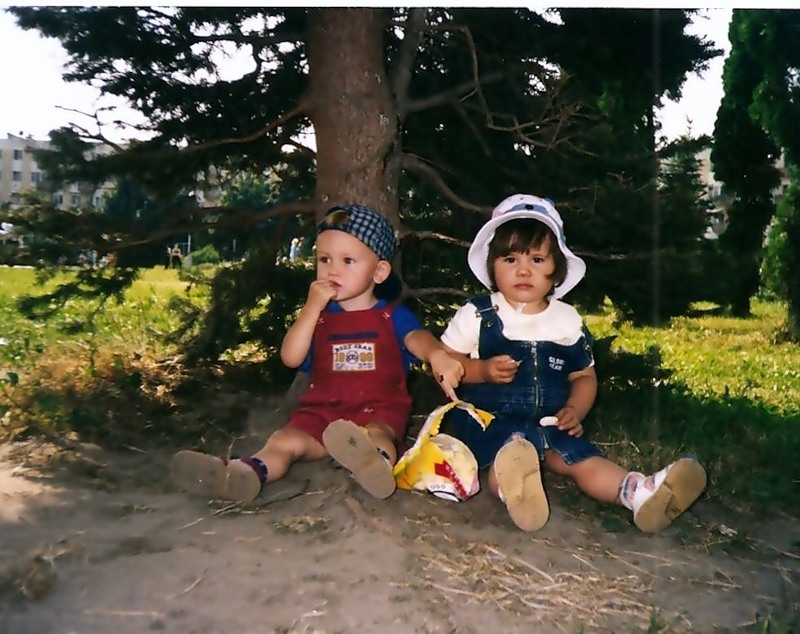 3. Спиши предложения.
Лида больна. У Лиды болит горло.
Спасибо за работу!